Malaria burden in sub-Saharan Africa
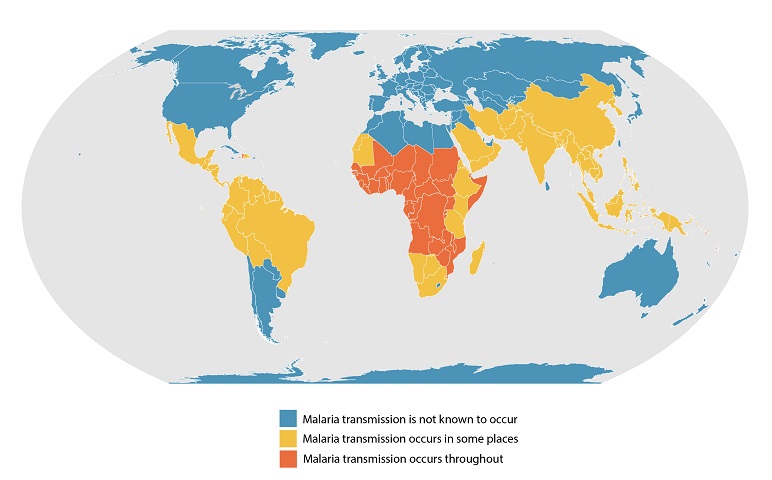 247 million malaria cases in 2021
619,000 deaths from malaria
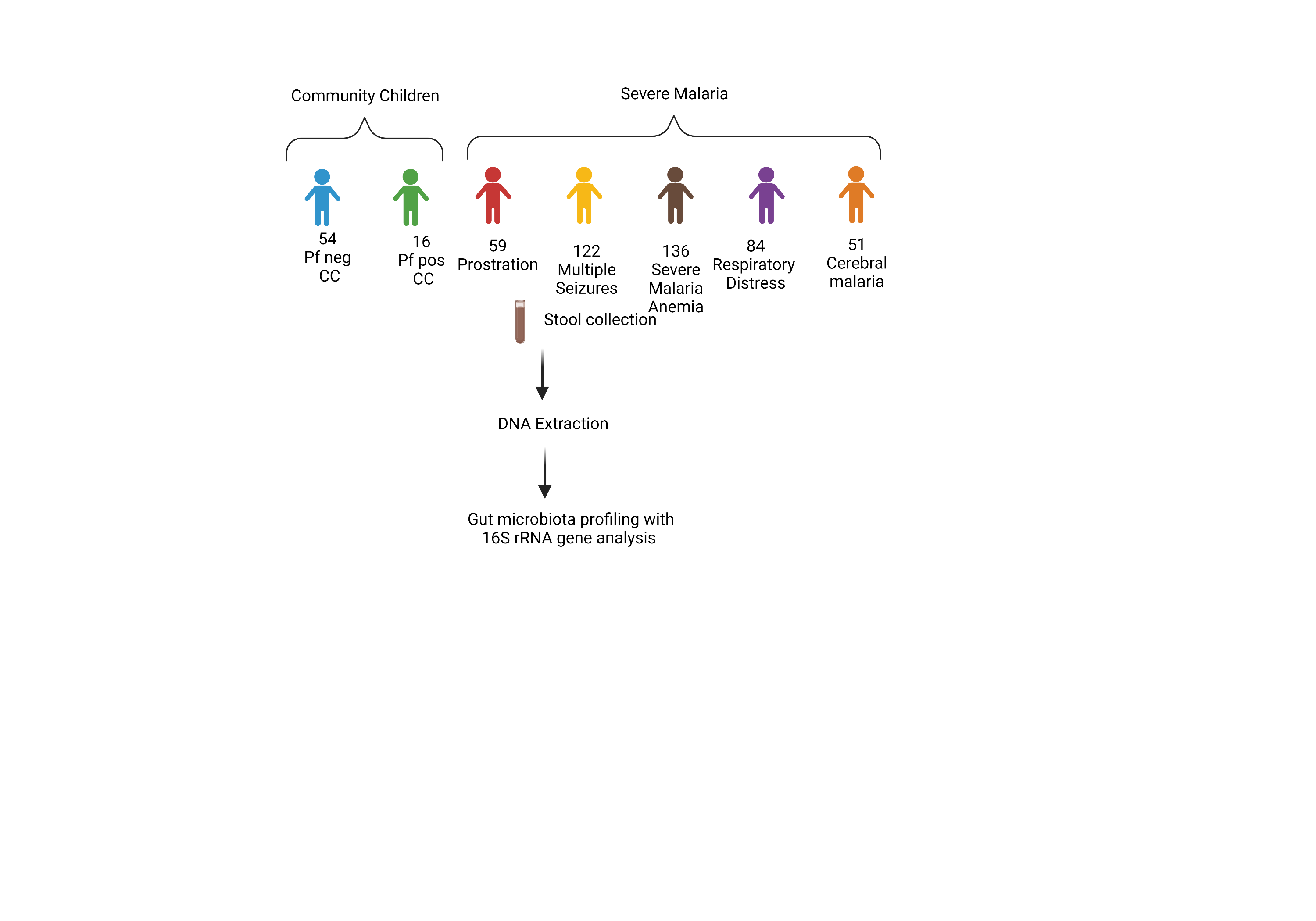 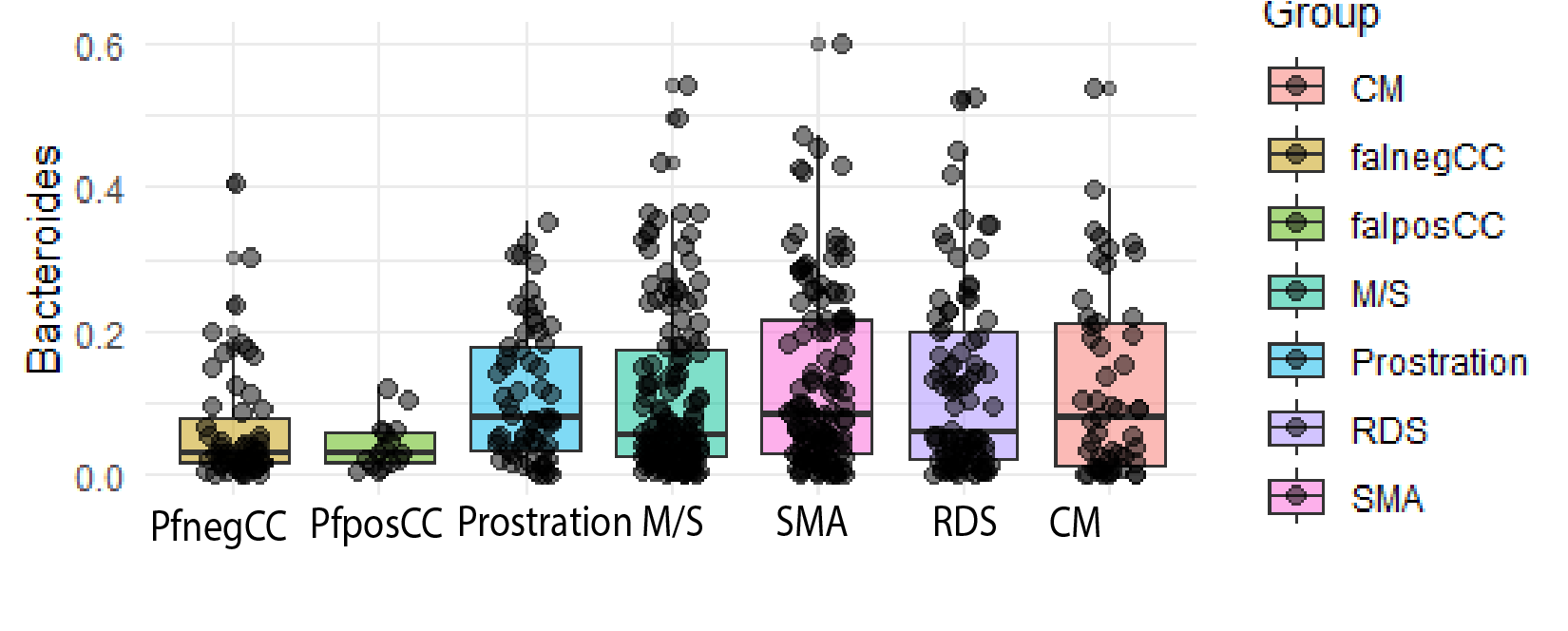 Differential abundance of bacteria in the stool sample of Ugandan children with severe malaria
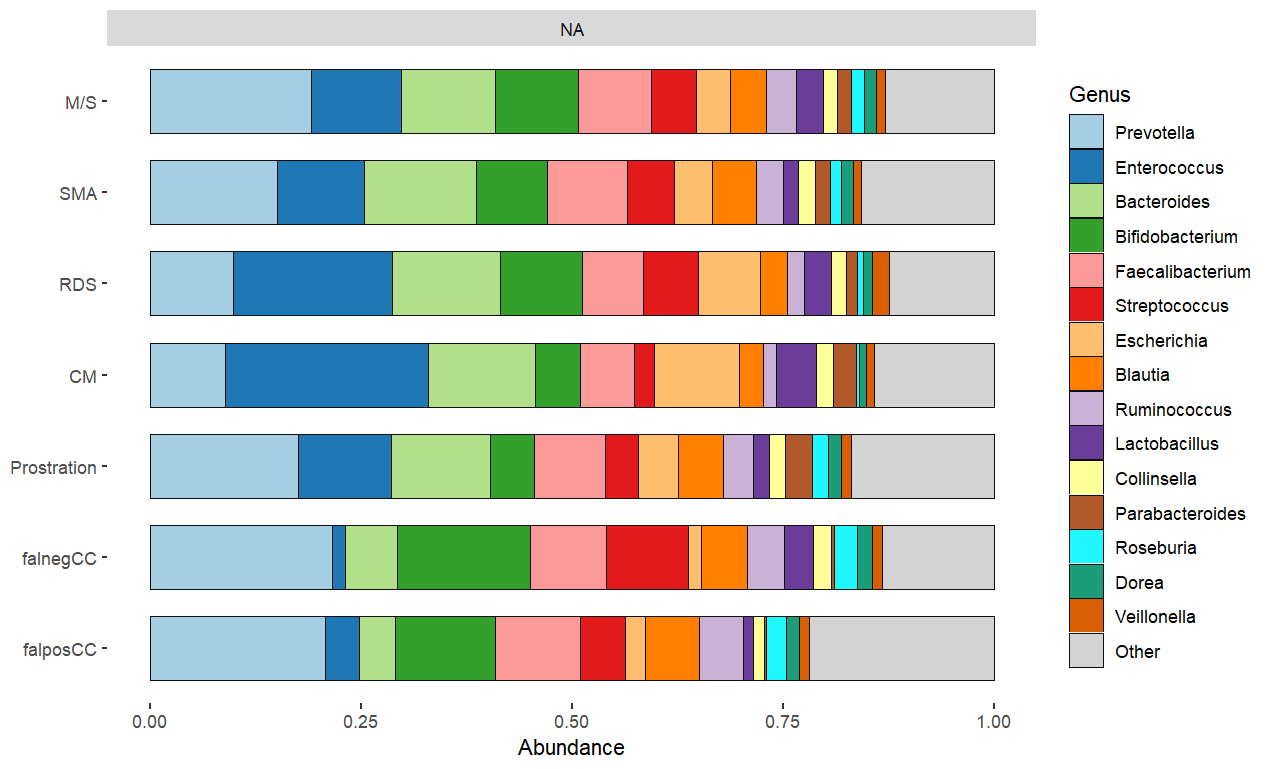 Functional assessment of microbiome in mouse model
Mouse experiment results